JOB PROPOSAL 
TEMPLATE
Introduction
Overview of the Position
Dear Hiring Manager,

I am writing to present this job proposal for the [Position Title] role within [Company Name]. My name is [Your Name], and I am excited to have the opportunity to propose myself as a candidate for this position. With [number] years of experience in [relevant field or industry], I am confident in my ability to contribute effectively to the success of your team.

Throughout my career, I have [briefly mention key experiences or achievements relevant to the position]. As I have learned more about [Company Name] and its mission, I have become increasingly enthusiastic about the prospect of joining your team and making a meaningful impact.

In this proposal, I will outline how my skills, experiences, and qualifications align with the requirements of the [Position Title] role and how I believe I can add value to [Company Name].

Thank you for considering my proposal. I look forward to the opportunity to discuss further how I can contribute to the success of your organization.

Sincerely,
[Your Name]
The [Position Title] role within [Company Name] is a critical position responsible for [brief description of key duties and responsibilities]. Reporting directly to [relevant supervisor or manager], the [Position Title] will play a key role in [describe how the position fits into the organization's goals or objectives].
Key responsibilities of the [Position Title] include:
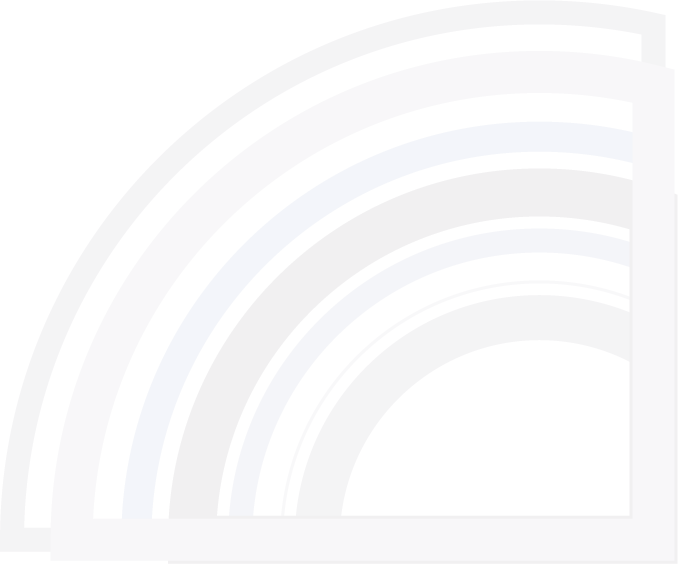 [Duty/responsibility 1]
[Duty/responsibility 2]
[Duty/responsibility 3]
[Duty/responsibility 4]
[Duty/responsibility 5]
Page 1
Overview of the Position Continuation
Qualifications
Value Proposition
The successful candidate will possess [list key qualifications or skills required for the position], including [specific requirements such as education, certifications, or experience]. Additionally, strong [mention any other important attributes or qualities] will be essential for success in this role.
As a candidate for the [Position Title] role, I bring a diverse set of skills, experiences, and qualifications that align closely with the requirements of the position. Key qualifications include:
As a candidate for the [Position Title] role, I offer a unique combination of skills, experiences, and qualities that I believe will add significant value to [Company Name]. My value proposition includes:
[Relevant Skill or Experience]: [Description of how this skill or experience aligns with the requirements of the position].
Expertise in [Relevant Area]: With [number] years of experience in [specific area], I bring deep expertise and insights that will allow me to [describe how your expertise will benefit the organization].
Proven Track Record of Success: Throughout my career, I have consistently delivered results and achieved [mention any notable achievements or accomplishments relevant to the position]. I am confident in my ability to [describe how you will replicate or build upon past successes in this role].
Collaborative Team Player: I thrive in collaborative environments and enjoy working closely with colleagues to achieve shared goals. I believe in the power of teamwork and am committed to fostering a positive and supportive work culture within [Company Name].
[Relevant Skill or Experience]: [Description of how this skill or experience aligns with the requirements of the position].
[Relevant Skill or Experience]: [Description of how this skill or experience aligns with the requirements of the position].
Additionally, my educational background includes [mention any relevant degrees or certifications], which have provided me with a solid foundation in [relevant field or industry]. I am proficient in [list any specific tools, software, or technologies relevant to the position], and I am eager to apply my expertise to contribute to the success of [Company Name].
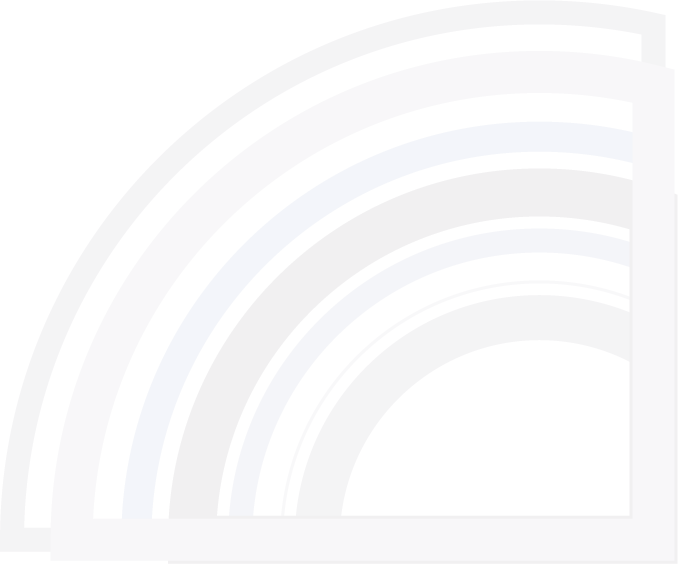 Page 2
Value Proposition Continuation
Strong Communication Skills: Effective communication is essential for success in any role, and I pride myself on my ability to communicate clearly, concisely, and persuasively. Whether interacting with team members, stakeholders, or clients, I am adept at conveying complex ideas in a way that is easy to understand.
Work Schedule: I am available to work [Proposed Work Schedule], with flexibility to adjust hours or work remotely as needed to accommodate the demands of the position.
Vacation and Leave: I propose [Number] weeks of paid vacation per year, along with [Number] days of sick leave and [Number] days of personal leave, subject to approval by management.
Termination Clause: In the event of termination, I request [Number] weeks' notice or [Number] weeks' severance pay, as outlined in company policy.
Salary: I propose a starting salary of [Proposed Salary], which is negotiable based on experience, qualifications, and market standards.
Benefits: I expect to receive standard employee benefits, including [List any specific benefits such as health insurance, retirement plans, etc.], in accordance with company policy.
Performance Review: I look forward to participating in regular performance reviews to evaluate my progress and discuss opportunities for growth and development within the organization.
Passion for [Company Name's Mission or Industry]: I am genuinely passionate about [Company Name's mission or industry], and I am excited about the opportunity to contribute my skills and experiences to furthering the organization's goals. My dedication and enthusiasm will serve as a driving force behind my work in the [Position Title] role.
Overall, my value proposition is centered around my ability to leverage my expertise, track record of success, collaborative nature, strong communication skills, and passion for [Company Name's mission or industry] to make meaningful contributions to the organization.
Proposed Terms and Conditions
I am excited about the opportunity to join [Company Name] as the [Position Title], and I am prepared to contribute my skills and experiences to the organization's success. Below are the proposed terms and conditions for my employment:
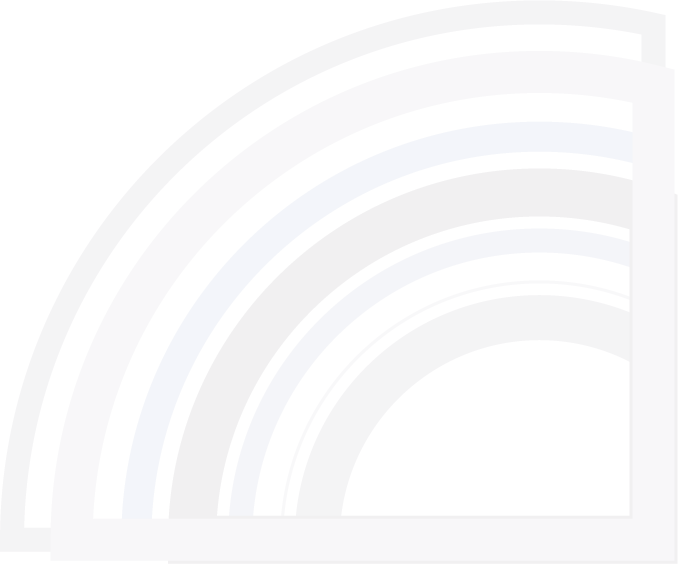 These proposed terms and conditions are subject to negotiation and mutual agreement between myself and [Company Name]. I am open to discussing any adjustments or modifications necessary to reach a mutually beneficial arrangement.
Page 3
Benefits to the Organization
Hiring me for the [Position Title] role will bring several key benefits to [Company Name]:
Enhanced Performance: With my [number] years of experience in [relevant field or industry], I have developed a strong foundation of skills and knowledge that will enable me to hit the ground running and contribute to the success of the team from day one. My proven track record of [mention any relevant achievements or successes] demonstrates my ability to deliver results and drive performance.
Specialized Expertise: My expertise in [specific area or skill] will provide [Company Name] with valuable insights and perspectives that can help optimize processes, improve efficiency, and drive innovation. By leveraging my specialized knowledge, the organization can stay ahead of the competition and adapt to changing market conditions.
Team Collaboration: I thrive in collaborative environments and enjoy working closely with colleagues to achieve common goals. As a team player, I will actively contribute ideas, support my peers, and foster a positive and inclusive work culture within the organization. By promoting teamwork and collaboration, I can help strengthen relationships, boost morale, and enhance overall productivity.
Strong Communication Skills: Effective communication is essential for success in any role, and I excel at conveying ideas, sharing information, and building relationships both internally and externally. Whether interacting with team members, clients, or stakeholders, I will ensure clear and transparent communication to facilitate understanding, alignment, and successful outcomes.
Passion and Commitment: I am genuinely passionate about [Company Name's mission or industry] and am committed to supporting the organization's goals and objectives. My enthusiasm and dedication will serve as a driving force behind my work, inspiring others and fostering a culture of excellence and innovation.
Overall, hiring me for the [Position Title] role will bring tangible benefits to [Company Name], including enhanced performance, specialized expertise, effective teamwork, strong communication, and unwavering commitment to success.
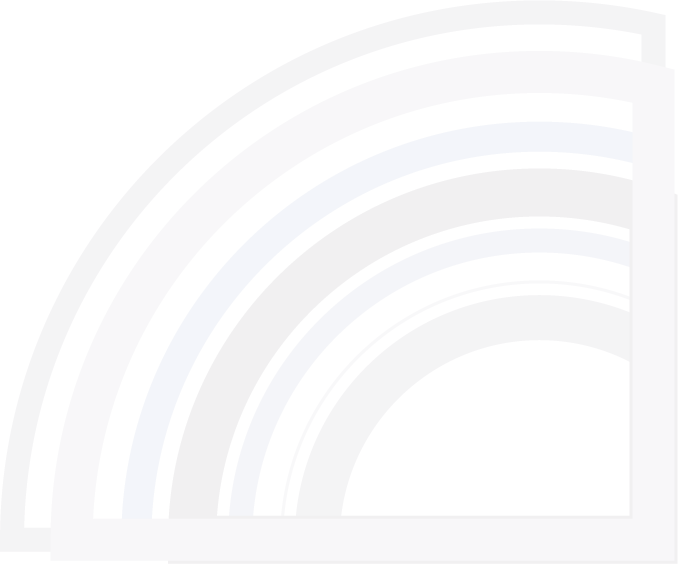 Page 4
Conclusion
Thank you for considering my job proposal for the [Position Title] role at [Company Name]. I am excited about the opportunity to join your team and contribute my skills and experiences to the organization's success.

I am confident that my qualifications and value proposition align closely with the requirements of the position, and I am eager to bring my unique perspective and contributions to [Company Name]. I am committed to making a positive impact and driving results in the [Position Title] role.

I appreciate the time and attention you have given to reviewing my proposal, and I look forward to the opportunity to discuss how I can contribute to the continued growth and success of [Company Name]. Please feel free to contact me at [Your Phone Number] or [Your Email Address] to schedule a follow-up discussion or interview.

Thank you again for considering my candidacy. I am excited about the possibility of joining your team and am eager to contribute to the organization's ongoing success.
Warm regards,
[Your Name]
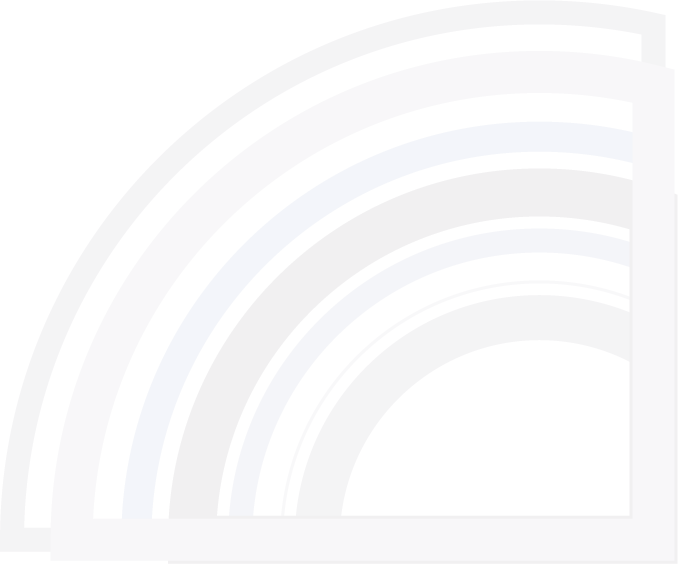 Page 5